Sociologia della cura: relazioni di cura reciproche e collaborative
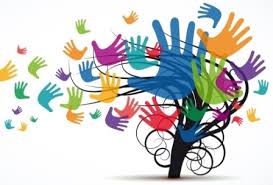 La sociologia della medicina di Talcott Parsons (1951, 1964)
La malattia come disfunzione per il sistema sociale
La medicina come apparato per correggere, regolare, contenere tale disfunzione
Il ruolo del medico complementare con quello del paziente: M= universalistico, competenza tecnico-operativa, specificità, neutralità affettiva, interesse collettivo; P=diritto di esenzione, diritto di aiuto, impegno, affidamento
Carenza della definizione di malattia e sottovalutazione degli aspetti emotivi
Organizzazione sanitarie che non curano:l’analisi di Irvin Goffman
Incuria e spersonalizzazione nelle istituzioni totali segreganti (carceri, orfanotrofi, ecc.)
L’analisi di Goffman sugli Ospedali psichiatrici statunitensi (Asylum, 1961)
Rapporti di controllo fra Staff e paziente: 
La carriera morale del malato e la vita nell’OP
Disturbo all’efficienza istituzionale quando intervengono aspetti emotivi (specie dello staff)
Sociologia della cura
Si distingue dalla sociologia della medicina in quanto:
considera tutti gli ambiti e gli attori della cura;
ha una visione della cura sia in termini tecnici sia relazionali e organizzativi (diverso paradigma);
considera le dinamiche e ricadute della cura sia nelle specifiche situazioni (micro), sia nelle dimensioni meso (organizzative), sia nelle dimensioni                      macro-societarie
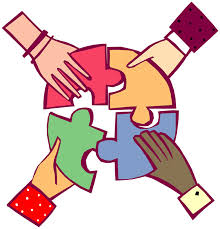 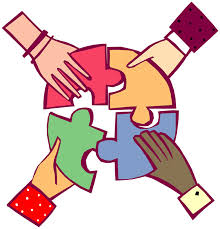 Sociologia della cura:sviluppi e temi - I
LA CURA ASSENTE:
Le istituzioni “incuranti” i soggetti “internati”  (Goffman; Foucault)
b) GLI “ALTRI ATTORI” DELLA CURA
Il sapere profano e il pdv del malato (illness narrative; lay-care)
Self-care e self-help: cura di sé, auto-cura, gruppi di mutuo aiuto (Dean; Katz e Bender)
Lavoro domestico e tempi di cura femminili: attività familiari e organizzazione risorse di cura informali (Balbo, Ingrosso)
Formal e informal care nei sistemi di salute: self-help groups, volontariato, famiglia, reti informali (Froland; Idler)
Sociologia della cura:sviluppi e temi - II
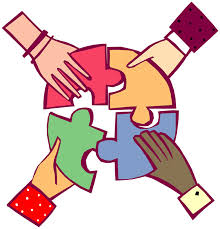 c – I DEFICIT DELLE PRATICHE DI CURA
Soggetti non presi in cura (Bauman): diseguaglianze 
Scarsa qualità (tecnica, relazionale) delle cure;
Assenza di reti familiari e informali
d - LE NUOVE PROFESSIONI DELLA CURA
Il prendersi cura (dimensioni relazionali e comunicative) nelle professioni sanitarie (Melucci, 1994)
L’uscita dalla dominanza medica (Tousijn, 2004)
La collaborazione interprofessionale
Sociologia della cura:sviluppi e temi - III
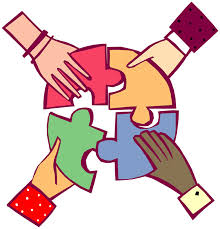 e) L’ANALISI MULTIDIMENSIONALE DEL «LAVORO DI CURA»: 
chi è il curato (- infanzia, + anziani)
chi sono i curanti (educatrici, infermiere, badanti, ecc.)
quale relazione si stabilisce (scarsa valorizzazione)
tipo, ambito, luogo (la domiciliarità vs l’istituzionalizzazione)
aspetti economici (professioni poco riconosciute)
(Thomas, 1993; Colombo, 1995; Ingrosso, 2008)
Sociologia della cura:sviluppi e temi - IV
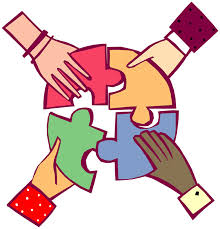 f – LE CURE NON CONVENZIONALI 
Medicine e pratiche alternative, complementari, non convenzionali: presenza, trasformazioni, professionalizzazione (Melucci, Tognetti, Ingrosso, ecc)
f - PROMOZIONE E CURA DELLA SALUTE
La cura di sé ed educazione alla salute
Le pratiche e le politiche di comunicazione e promozione della salute
Alcune istanze emergenti
Valorizzare coloro che curano
Difendere il diritto di essere presi in cura
Valorizzare il ruolo della persona-in-cura
Sostenere relazioni di cura cooperative e reciproche
Arricchire la qualità della cura (dimensioni affettive, comunicative, organizzative, salutogenetiche, ecc.)
Sviluppare la collaborazione fra varie figure e professioni di cura
Qualità rapporti di cura:superare la neutralità affettiva
L’orientamento di neutralità affettiva del medico e del personale sanitario (proposto da Parsons, 1951) è incompatibile con lo sviluppo di un’adeguata relazionalità con la persona in cura, col suo coinvolgimento nei percorsi di cura, col mantenimento di un adeguato clima organizzativo nel sistema di cura di appartenenza 
Il distacco emotivo priva i professionisti di opportune motivazioni intrinseche e favorisce la routinizzazione del lavoro di cura
Stile emotivo e clima organizzativo
Fra coinvolgimento e distacco (Elias, 1983) è possibile che ciascun operatore trovi un “giusto coinvolgimento” e un personalizzato “stile emotivo” (temperato da esperienza e professionalità)
Formare e sostenere le capacità e sensibilità emotive, empatiche, comunicative e relazionali degli operatori
Gli operatori devono concorrere a definire e ad attuare lo stile della relazione di cura che l’équipe/servizio intendono realizzare anche attraverso lo sviluppo di un’adeguata strategia comunicativa, organizzativa e simbolica coordinata distribuita in tutte le fasi dei percorsi di cura
Collaborazione interprofessionale e fra differenti risorse di cura
Lavoro d’équipe e collaborativo: nuove forme organizzative non gerarchiche
Valorizzazione professioni di cura nelle loro specificità, ma anche per il lavoro di interfaccia, di coordinamento e coesione dei sistemi di cura
Sviluppo dei percorsi di cura: continuità ed efficacia
Collaborazione fra varie risorse di cura: cure+care+caring+self-care: effetti sistemici emergenti
Sistemi dedicati di cura: creazione di sistemi di cura più comprensivi delle dimensioni tecniche, relazionali, comunicative, organizzative, motivazionali
Quale nuovo ruolo delle persone-in-cura?
Testamento biologico
EMPOWERMENT
Consenso informato
Paziente attivo e competente
Invecchiamento attivo
QUALE  CURATO?
Health Literacy
Siti salute
Medicina narrativa
Associazionismo pazienti
SELF-CARE
Modelli e relazioni di cura(Emanuel e Emanuel, 1992, adattamento)
Dichiarazione di Ferrarasul Ruolo delle Persone in Cura
«Un ruolo attivo, consapevole e collaborativo delle persone in cura costituisce oggi un’opportunità e una risorsa, in primo luogo, per mantenere e sviluppare l’alleanza e la fiducia fra servizi sanitari, da una parte, e cittadini che a tali servizi ricorrono, dall’altra, consapevoli del ruolo decisivo che essi rivestono per il benessere e la salute di ciascuno e di tutti.»

Adesioni alla Dichiarazione:
sul sito  www.paracelso.unife.it
Relazioni Triadiche Multiple sulla scena della cura
Manager
relazione 
Curante<>Curato
Aziende farmaceutiche e bio-medicali
Agenzie comunicative mediatiche
Agenzie morali
Decisori politici
Associazioni pazienti
Associazioni professionali
Dinamiche nei Triangoli Organizzativo e Professionale
Curante-tecnologo: adeguamento linee guida
Curante-funzionario: adeguamento organizzativo
EFFICIENZA
EFFICACIA
Circoli scientifico- professionali: Indicazioni procedurali
Management:
Razionalizzazione
Curato-cliente: prontezza e scelta
Curato-alleato: 
personalizzazione, riconoscimento
Organizzazione sanitaria - di salute “inclusiva” (comprendente tutte le fasi della vita)
Cure 
secondarie
Cure 
primarie
Cura domiciliare
Riabilitazione
Percorsi cronicità
 e disabilità
Promozione salute
Prevenzione
Fitness
Wellness
Cure palliative e terminali
Cura di sé
CONTINUUM DELLE CURE(integrazione fra diverse aree di servizi)
QUELLO TRADIZIONALE è basato sulla gerarchizzazione medica
QUELLO TECNOLOGICO sull’intensità della tecnologia medica:

Prevenzione  	MMG gatekeeper        Specialisti      Ospedali       Centri 								            eccellenza 

uscita dal circuito del paziente cronico e inguaribile
CONTINUUM DELLE CURE
NUOVO MODELLO SALUTOGENETICO E COLLABORATIVO:
Promozione Salutogenesi
Cure di  accompagna-mento e iniziativa
Cure specialistiche
Cure riabilitative
CURA DI SE’ E PDS
Contenimento Patogenesi
Elaborare una Nuova Definizione di Salute
Ripensare la logica e organizzazione del Continuum delle Cure
Considerare la Multidimensionalità della cura 
Centralità della dimensione relazionale
Costituire Sistemi di cura collaborativi, multiprofessionali, intercurativi, dinamici 
Governare la Triadicità multipla
Utilizzare le innovazioni tecnologiche in una prospettiva socio-tecnica (calibrazione fra relazione, comunicazione a distanza, medicina personalizzata, ecc.)
Lo scenario della cura complessa e collaborativa